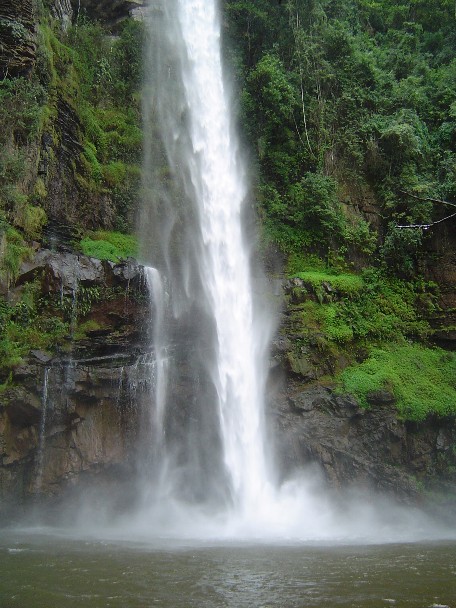 The Therapeutic Use of Daily Life Events
Thom Garfat, PhD
CYC-Net Clan Gathering Conference
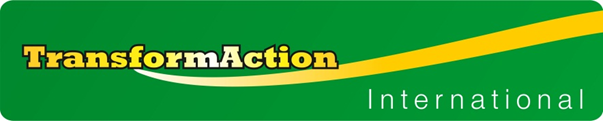 Engaging in the Opportunities Available in the Moments of Daily Life
Founded on the Characteristics of a Child & Youth Care Approach
Garfat & Fulcher, 2011
This is Not a New Idea – the Importance of Daily Life Events
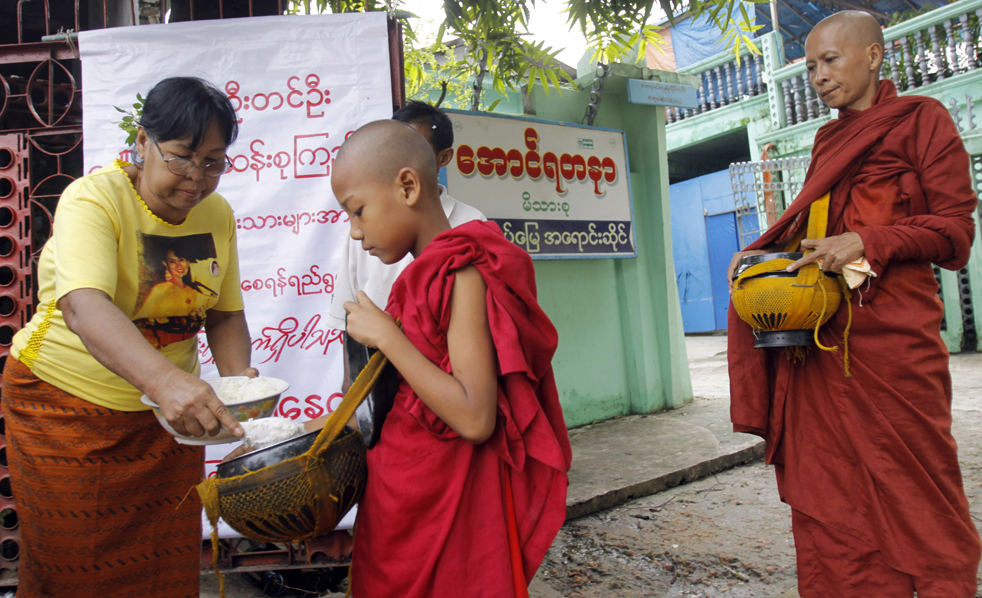 REDL (1959)
“This opportunity gives (the worker) 
a long-hoped-for chance to help the client.”
MAIER (1987)
“Genuine carework 
entails the utilization of everyday happenings”
WARD (1998)
“Workers . . .  have to ‘be therapeutic’ in everyday life alongside the children . . . in the informal ‘in-between times’ and at unplanned moments.”
The Little Things
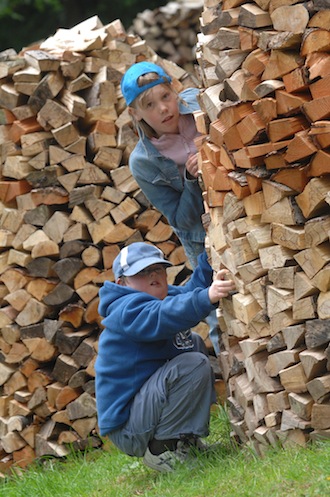 Focusing on small important moments and experiences is a part of the history of working with young people.
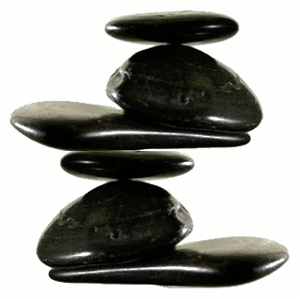 A FEW UNDERLYING PRINCIPLES
[Speaker Notes: What we are going to do now, is look at some of the basic underlying principles of this training and this approach.  
Do not take too long to say this as it is just an intro to what follows. 

But make sure you emphasize that these are foundational principles.

The following are worth a bit of time – they are important principles and so do not rush them – make sure people understand.]
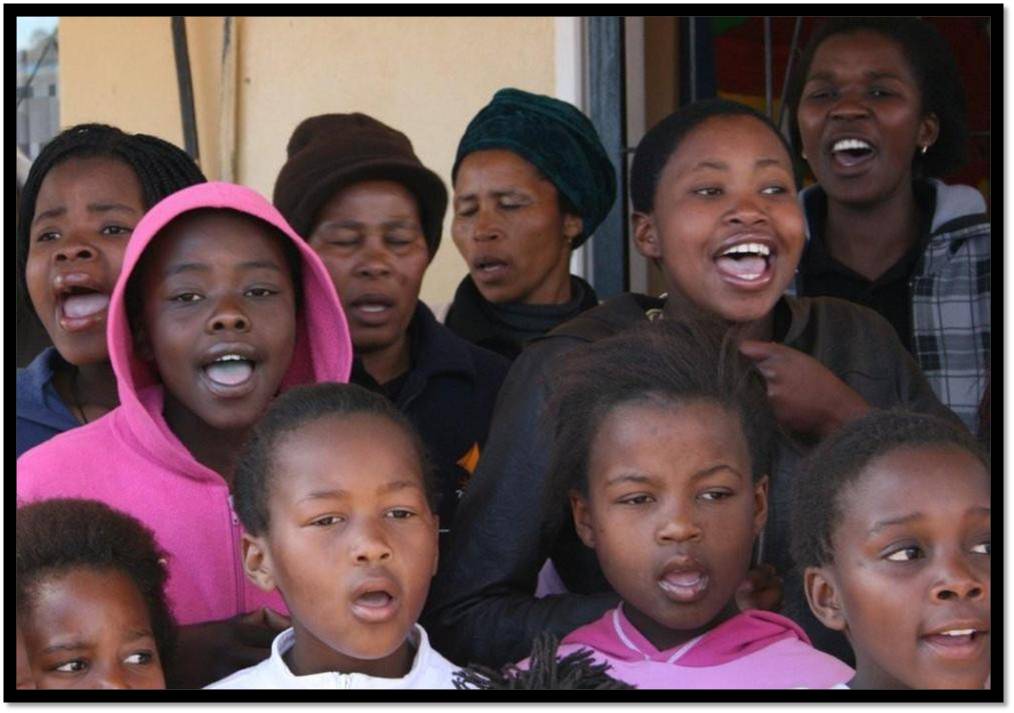 Everything Occurs in a Specific Context
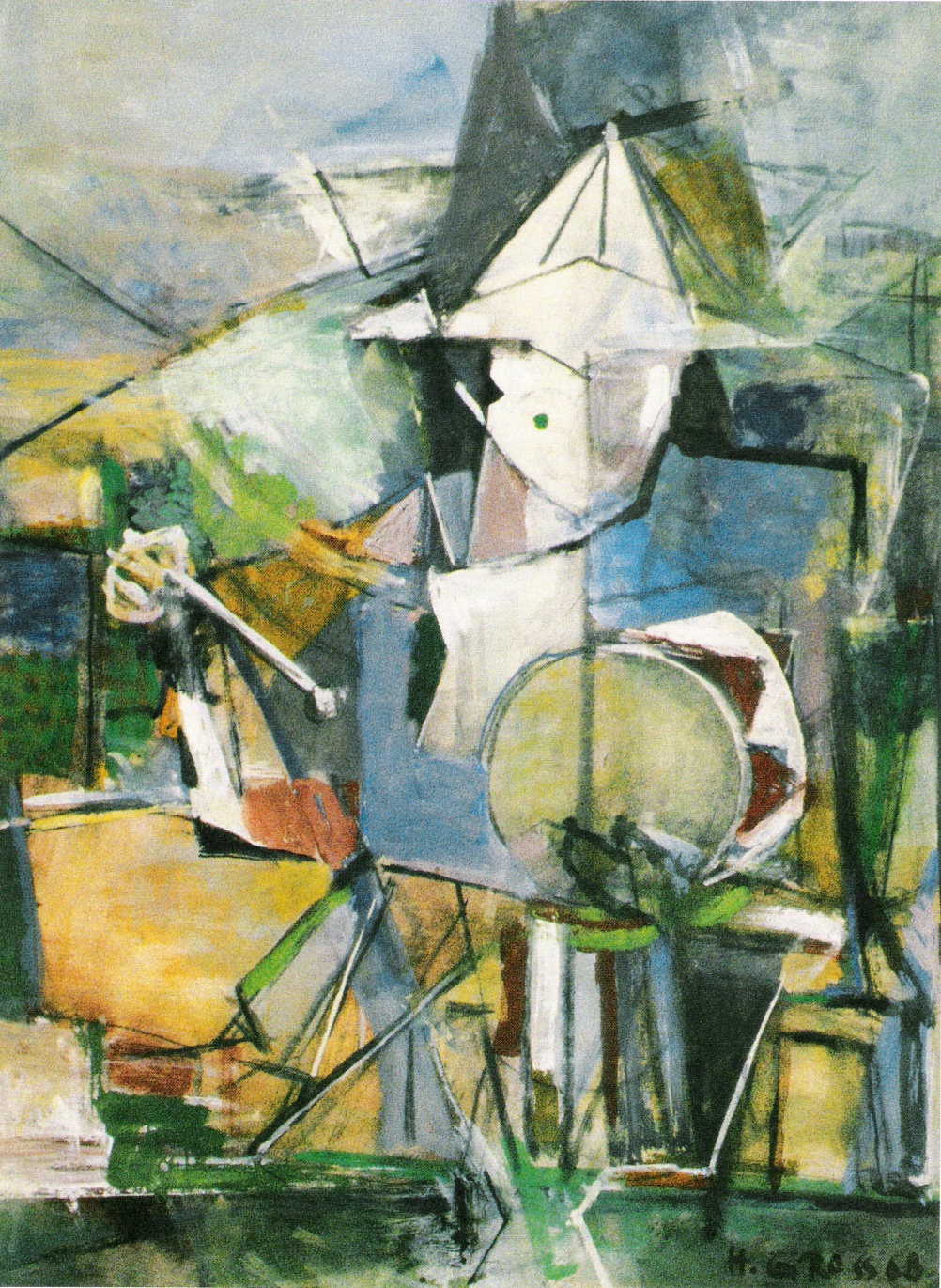 Meaning Making is Central to Effective Intervention
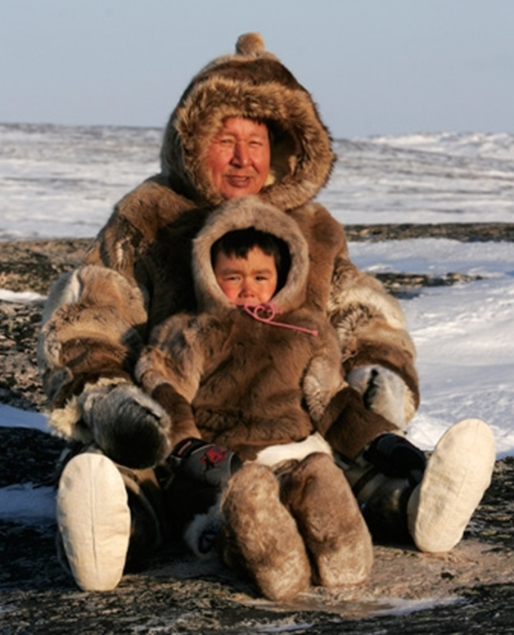 Many youths could benefit from a different experience of self in relationship
A Process for Intervening into Daily Life Events
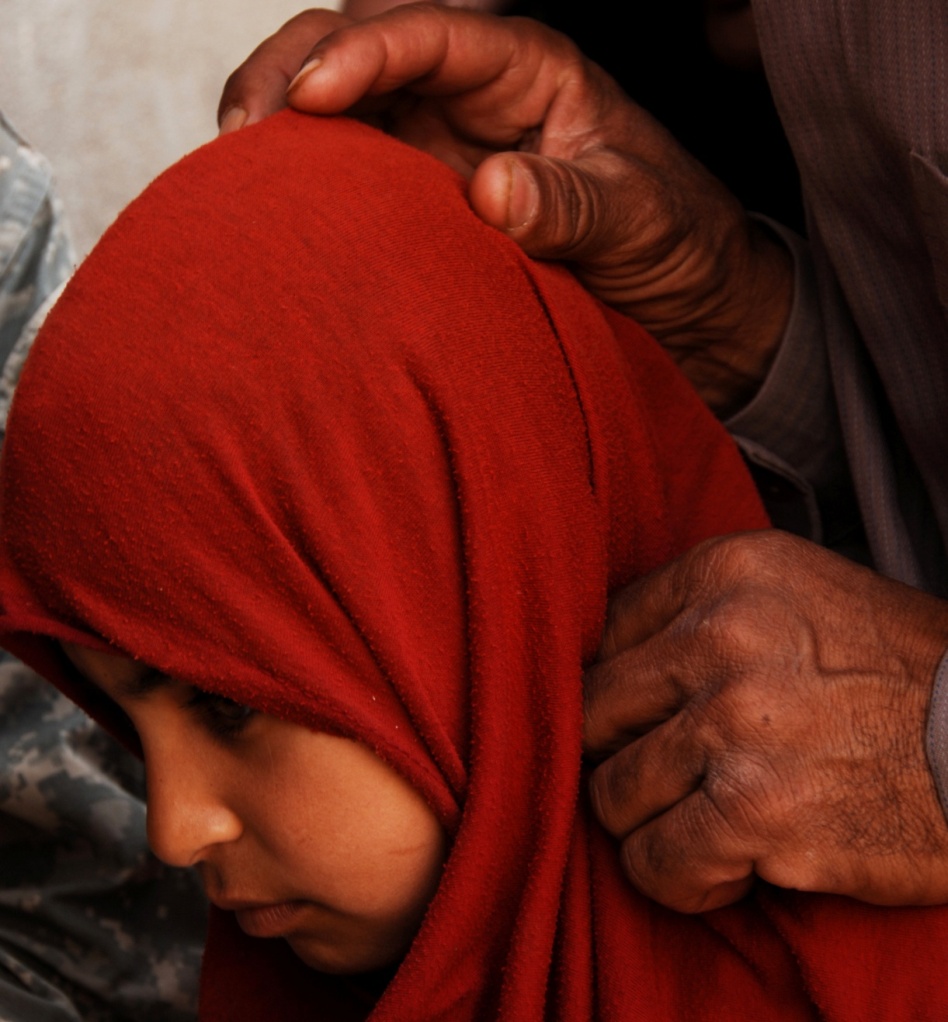 Noticing
  Analysis & Reflection
  Preparation
  Intervention
Noticing
‘Out there’ & ‘In here’

  Attending to the moment

  Do you see what I see?

  Noticing opportunities
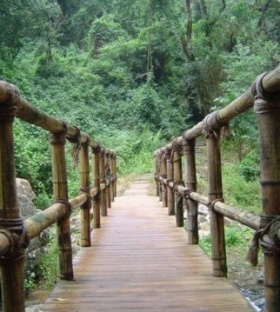 h
Noticing
Noticing ‘out there’
Context
Who does what
Rhythms
Connections
Opportunities
Noticing ‘in here’
Feelings
Thoughts
Physical experiences
Desires to act
Experience of Self in Context
         (active self awareness)
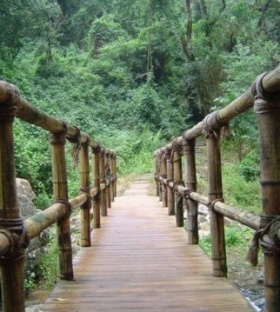 Analysis & Reflection                  .
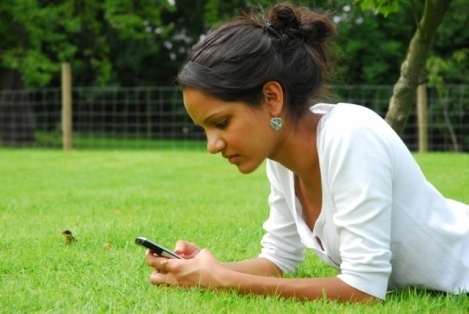 Analysis of behaviour as it relates to the Context of Intervention
 Referencing theory or knowledge
 Relating what you are seeing to your understanding of the youth
 Defining the potential relationship of immediate to overall 
 Attending to Self (Meaning-Making in Action)
Intervention
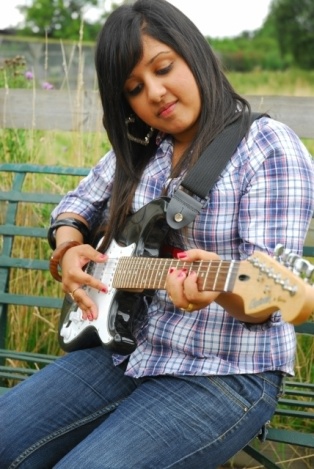 Preparation of Self

 Alternative Interventions

 How might Other interpret the Intervention?

 Timing

 The Availability of Other
Intervention
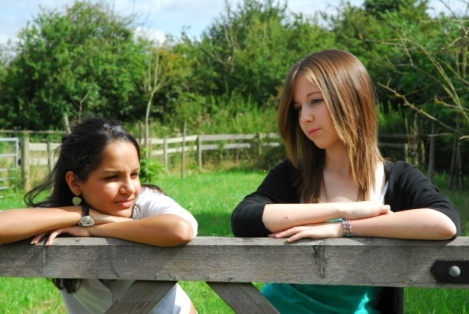 Attending to Feedback 

  Approaching the Interaction 

  Connecting

  Intention and Intervention
A Moment Can Change a Life Forever
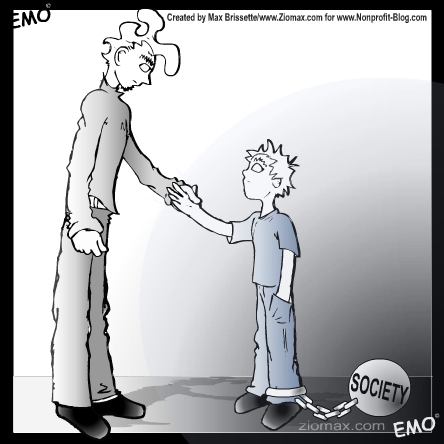 But you changed my lifeCame along in a time of strifeI was under the gun, clouds blocking the sunYou changed my life

. . . Bob Dylan, 1982
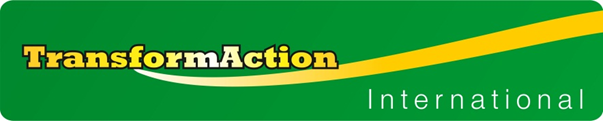